Projekt nr POIS.02.04.00-00-0100/16

Opracowanie zasad kontroli i zwalczania inwazyjnych gatunków obcych wraz z przeprowadzeniem pilotażowych działań i edukacją społeczną.
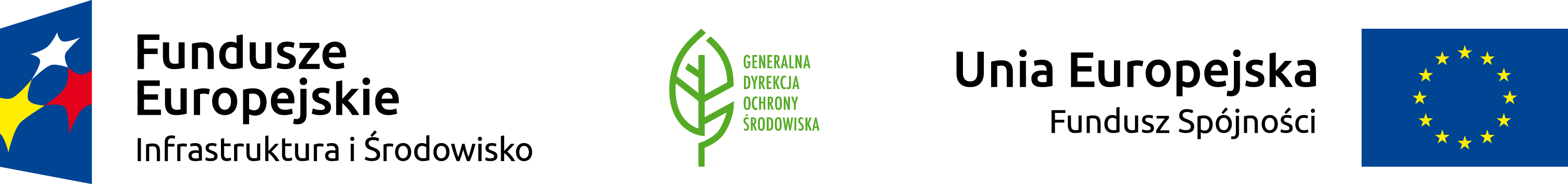 Wnioskodawca: Minister Klimatu i Środowiska
Beneficjent: Generalna Dyrekcja Ochrony Środowiska
Partnerzy: -
OKRES REALIZACJI PROJEKTU
CEL PROJEKTU
Cel główny projektu:
Ochrona i przywrócenie różnorodności biologicznej oraz wzrost odporności rodzimych ekosystemów na presję inwazyjnych gatunków obcych poprzez określenie stopnia ich inwazyjności oraz weryfikację skuteczności metod eliminacji najbardziej inwazyjnych gatunków obcych na terenie kraju.
CEL PROJEKTU
Cele szczegółowe:
1. Określenie/wskazanie i opisanie kluczowych gatunków inwazyjnych do zwalczania na terenie całego kraju.
2. Weryfikacja w środowisku naturalnym skuteczności metod wskazanych do eliminacji inwazyjnych
gatunków obcych.
3. Zidentyfikowanie dróg niezamierzonego wprowadzania lub rozprzestrzeniania się inwazyjnych
gatunków obcych stwarzających zagrożenie dla UE wraz ze wskazaniem dróg, które wymagają działań priorytetowych.
4. Opracowanie i weryfikacja skuteczności planów działania dotyczących dróg priorytetowych rozprzestrzeniania się gatunków inwazyjnych.
5. Zgromadzenie i publiczne udostępnienie wszystkich informacji i danych na temat gatunków inwazyjnych występujących na terenie kraju oraz UE.
6. Podniesienie poziomu świadomości społeczeństwa na temat zagrożeń jakie stwarzają inwazyjne
gatunki obce dla człowieka, środowiska naturalnego i gospodarki.
7. Rozpowszechnienie informacji na temat skutecznych/sprawdzonych metod kontroli lub eliminacji
ze środowiska inwazyjnych gatunków obcych.
Program Operacyjny Infrastruktura i Środowisko 2014-2020
Oś priorytetowa II – Ochrona środowiska, w tym adaptacja do zmian klimatu
Działanie 2.4 – Ochrona przyrody i edukacja ekologiczna
Źródło finansowania:
KOSZT REALIZACJI PROJEKTU
PRODUKTY PROJEKTU
PRODUKTY PROJEKTU – interoperacyjność
(widok kooperacji aplikacji)
podstrona internetowa projektu
warstwa dot. IGO w geoserwisie
System informacyjny z rejestrem ponad 100 inwazyjnych gatunków obcych
Oznaczenia powiązanych 
systemów:
        planowany
        modyfikowany
        istniejący
dot. systemów własnych oraz innych jednostek
rejestr
WSKAŹNIKI EFEKTYWNOŚCI PROJEKTU
TRWAŁOŚĆ PROJEKTU
Okres trwałości: Zgodnie z umową o dofinansowanie należy zachować trwałość projektu w okresie 5 lat od zatwierdzenia wniosku o płatność końcową. 
Źródło finansowania utrzymania produktów projektu: Rezultaty projektu zostaną utrzymane bez konieczności zapewnienia dodatkowych środków – strona projektu i jego obsługa będą realizowane w ramach zadań wykonywanych przez administratora GDOŚ, co wynika z kompetencji Generalnego Dyrektora Ochrony Środowiska. 
Najważniejsze ryzyka:
Dziękuję za uwagę
Maciej SeretnyZastępca Dyrektora 
Departament Realizacji Projektów Środowiskowych
Generalna Dyrekcja Ochrony Środowiska
sekretariat.drp@gdos.gov.pl